ES Unit 7                                                      2/9/16
Lesson 5
SWBAT perform a close reading of a text in order to evaluate the advantages and disadvantages of labeling GMOs.Do Now:List two advantages and two disadvantages of GMOs.
Announcements
Socratic Seminar tomorrow!
Goals: Use evidence!
Dialogue- NOT debate
Agenda:
Close Reading
Video
Dialogue vs. Debate
Guiding Question
Should we label GMOs?
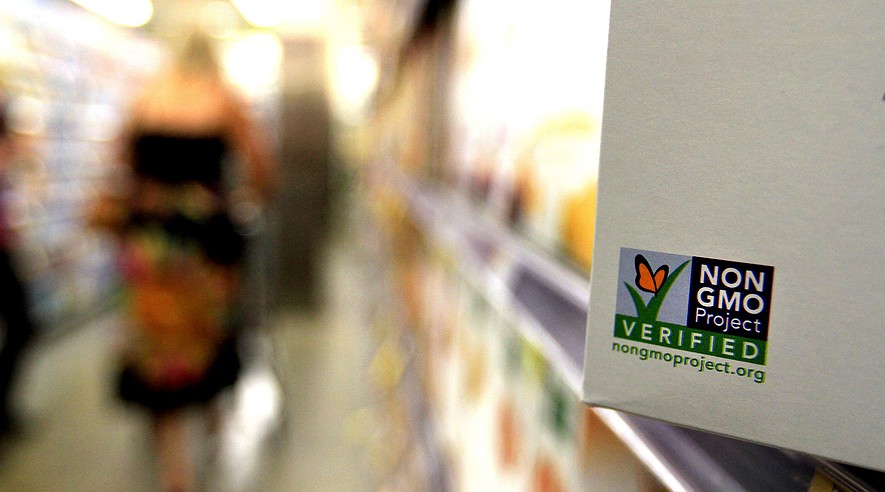 Annotating the Text
Write “pro” next to pieces of evidence that support the labeling of GMOs
Write “con” next to pieces of evidence that DO NOT support the labeling of GMOs
Close Reading: GMOs
Read the first chunk independently.
Consult with group members to answer the first question.
Close Reading: GMOs
Read the following paragraphs (Ultimately about consumer choice)
Underline any evidence that does or does not support the labeling of GMOs.
Compare claims with members of your group.
Consult with group members to answer the second question.
Close Reading: GMOs
Read the next three paragraphs (Goldfish Highly Processed)
Underline any evidence that does or does not support the labeling of GMOs.
Compare claims with members of your group.
Consult with group members to answer the third question.
Close Reading: GMOs
Read last chunk: Many countries ban GMOs
Underline any evidence that does or does not support the labeling of GMOs.
Compare claims with members of your group.
Video!
http://www.colbertnation.com/the-colbert-report-videos/430271/november-06-2013/washington-state-s-gmo-labeling-initiative
Homework
Finish Questions!